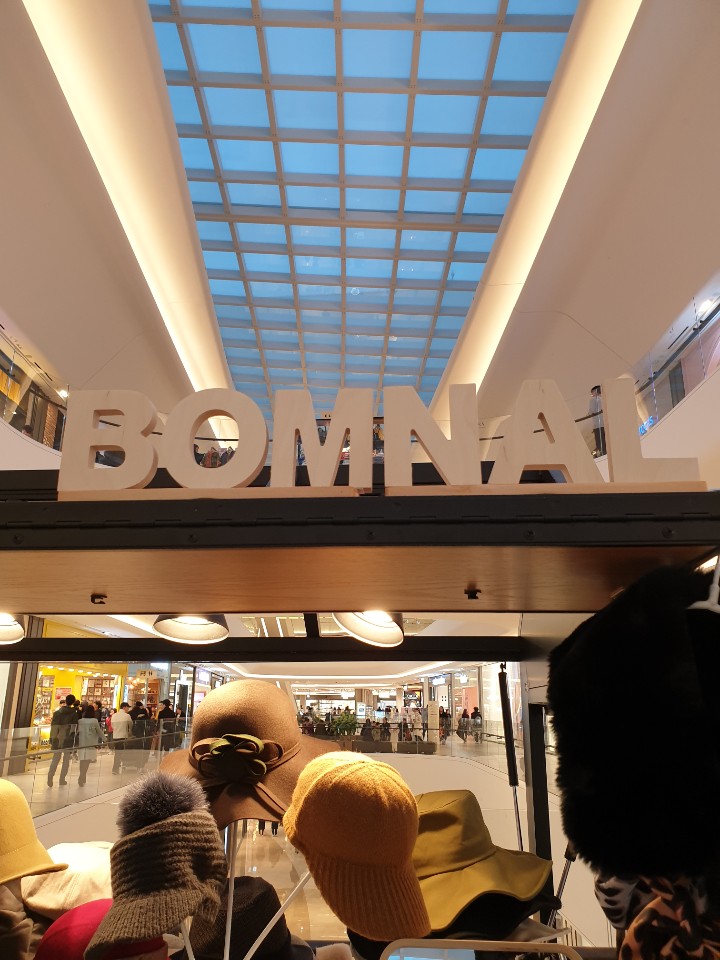 BOMNAL
데일리와 트랜디를 겸한 잡화 K-Brand
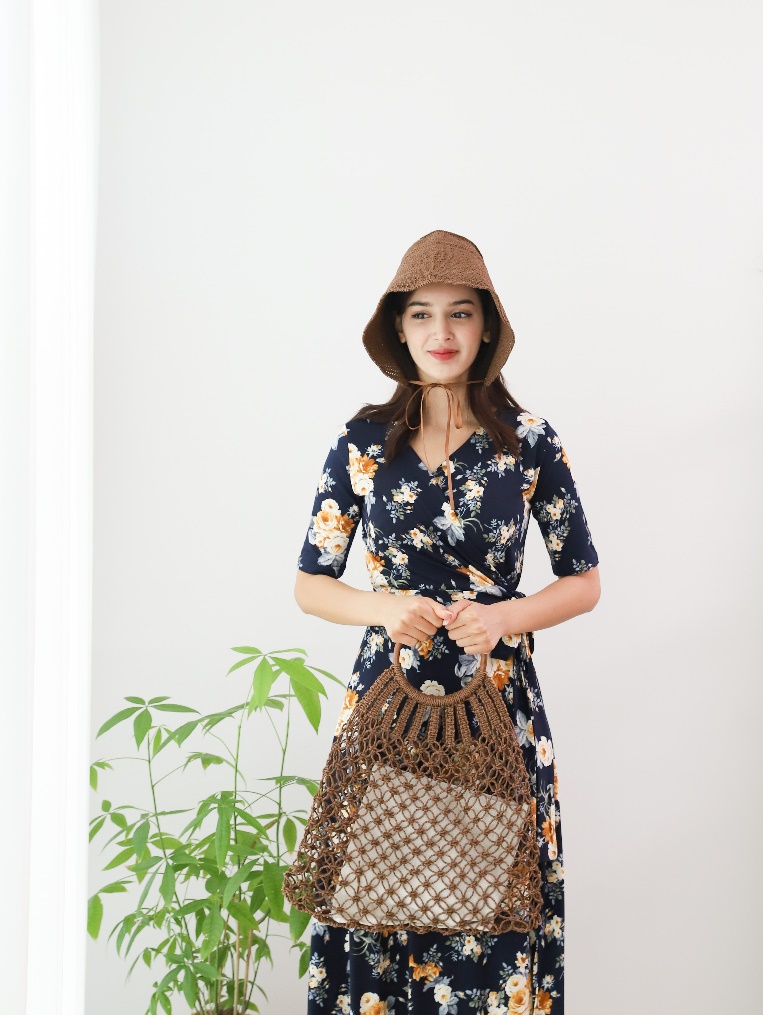 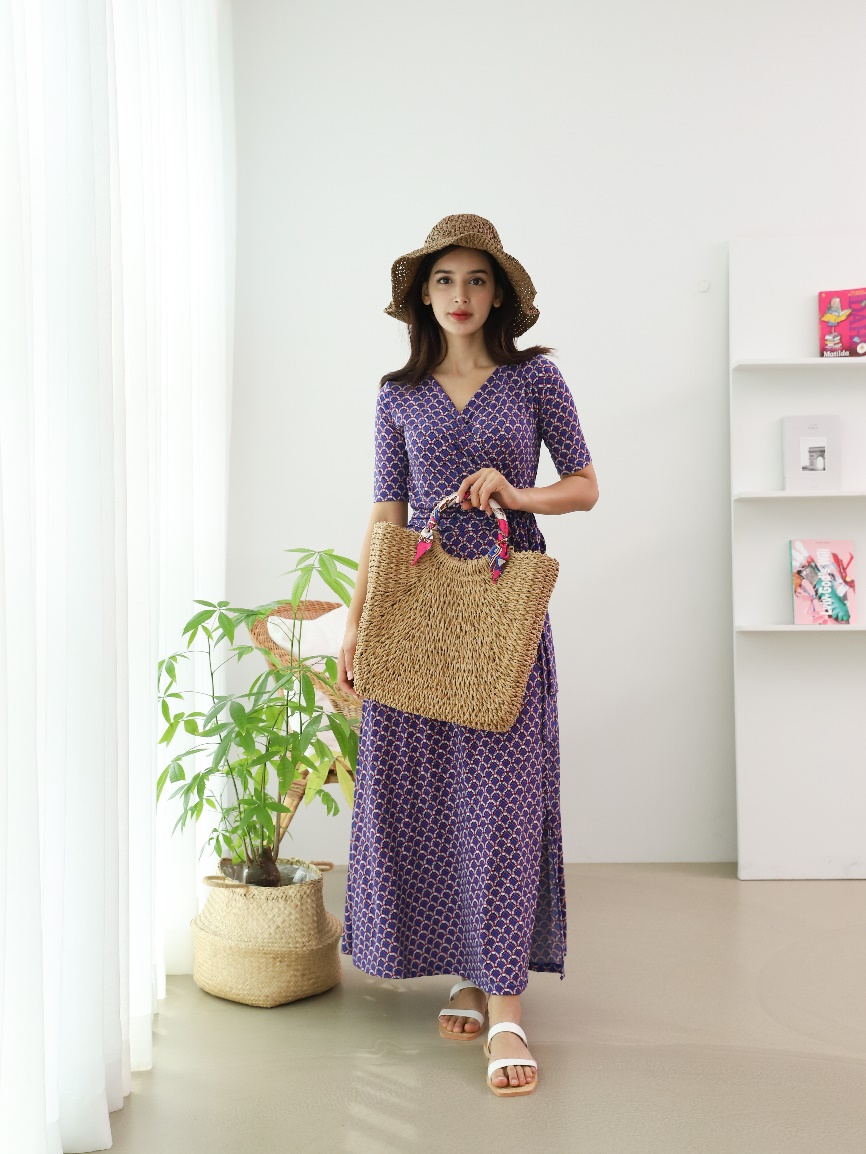 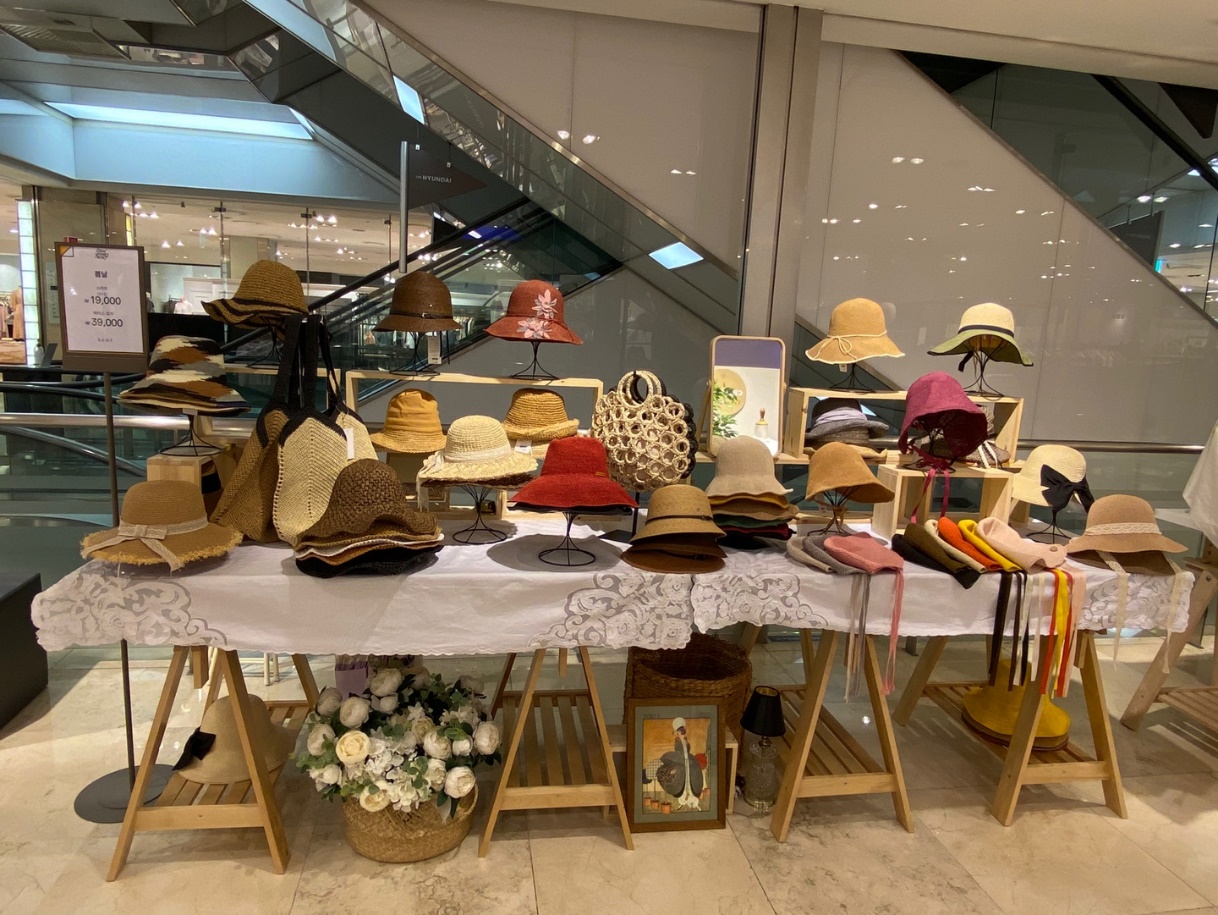 이미지를 넣어주세요
이미지를 넣어주세요
이미지를 넣어주세요
이미지를 넣어주세요
이미지를 넣어주세요
이미지를 넣어주세요
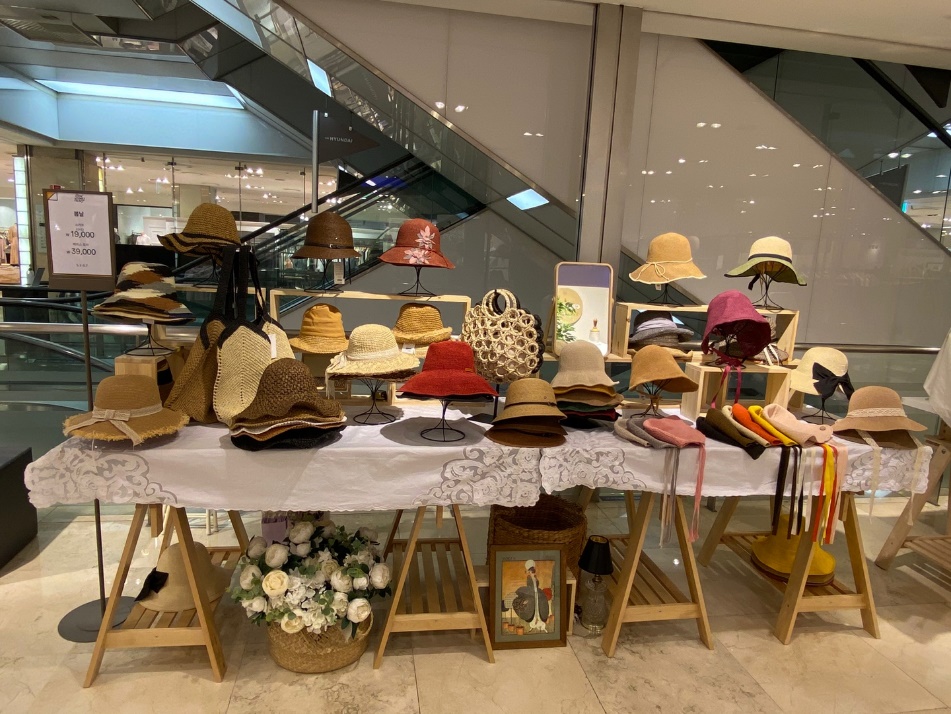 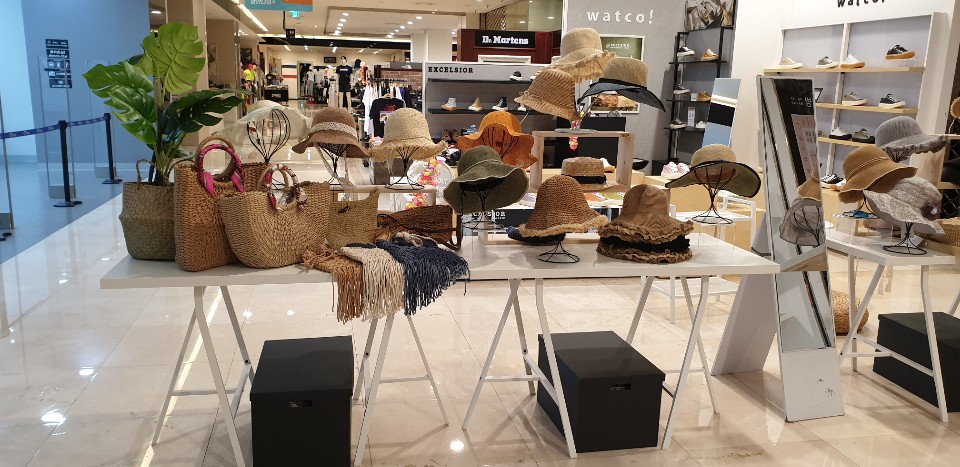 이미지를 넣어주세요
이미지를 넣어주세요
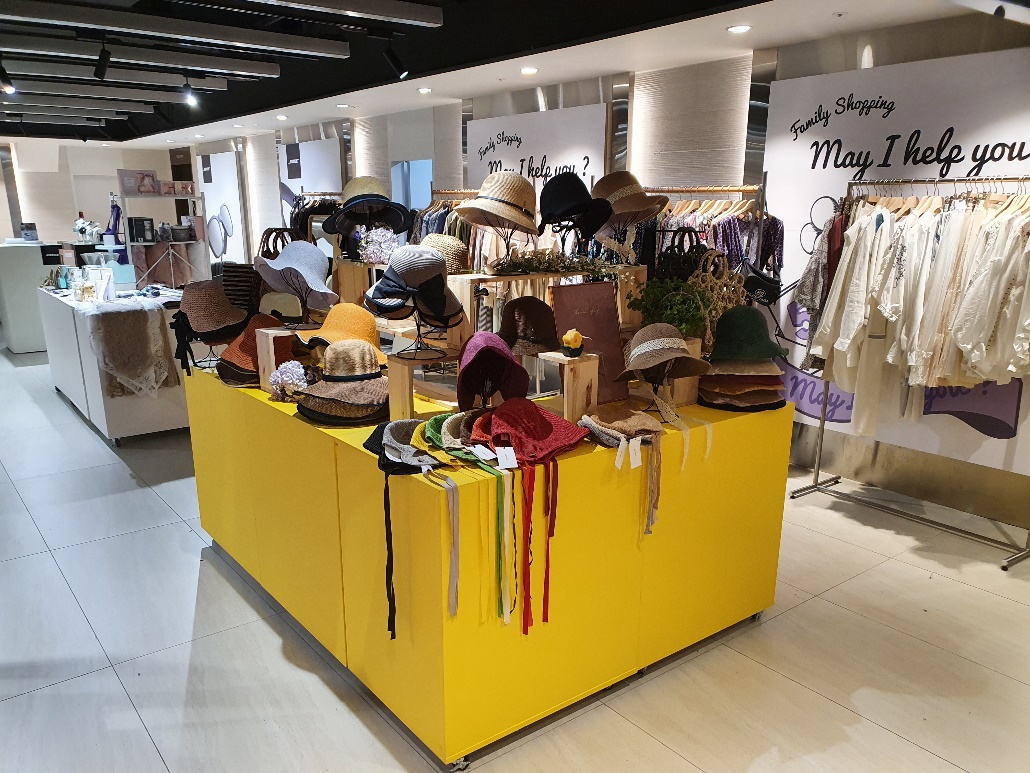 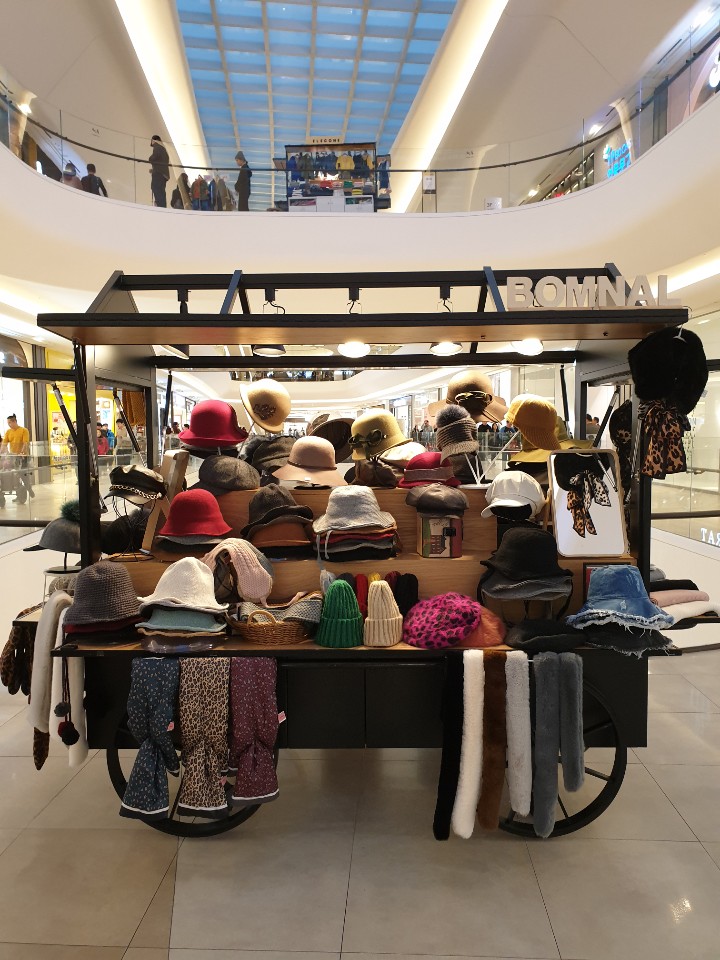 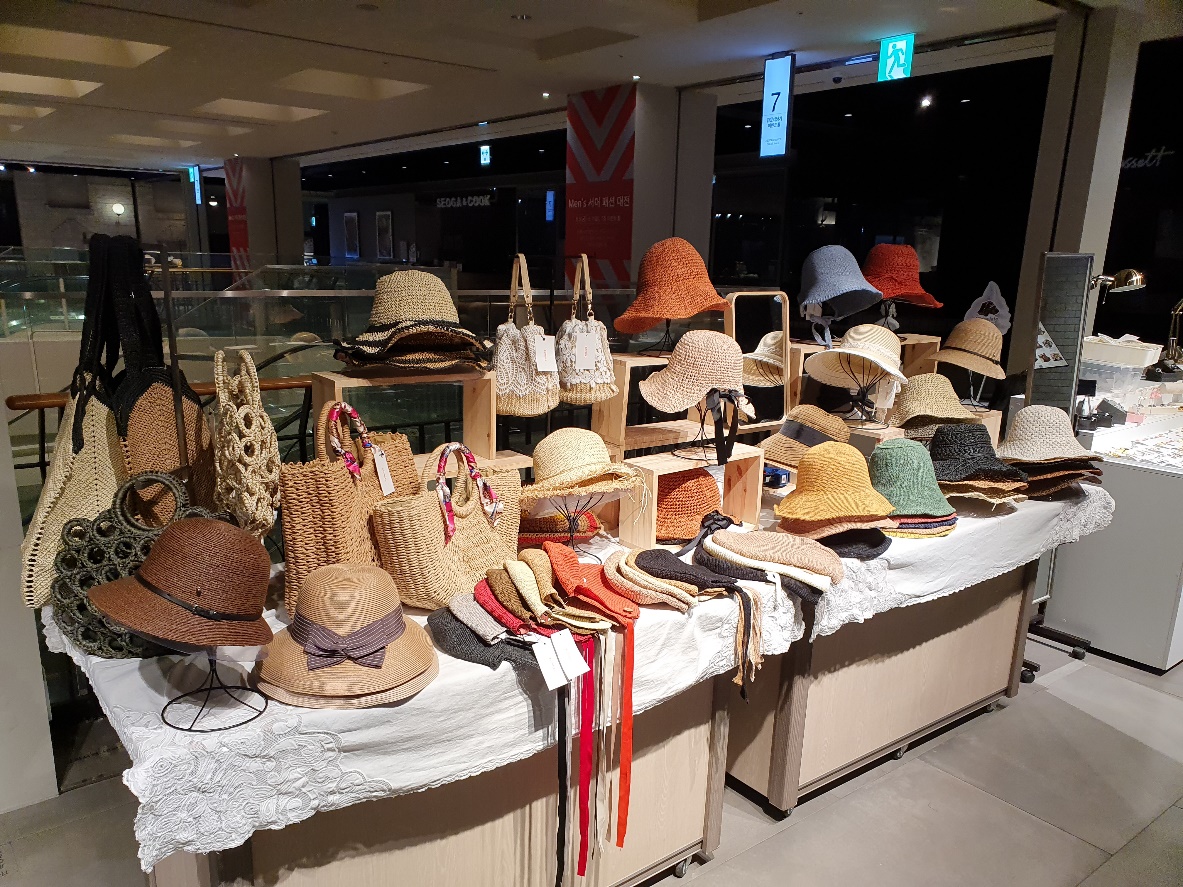 이미지를 넣어주세요
이미지를 넣어주세요
이미지를 넣어주세요
리본챙모자
왕골승마모자
레이스챙
각 \49,000
각 \49,000
각 \49,000
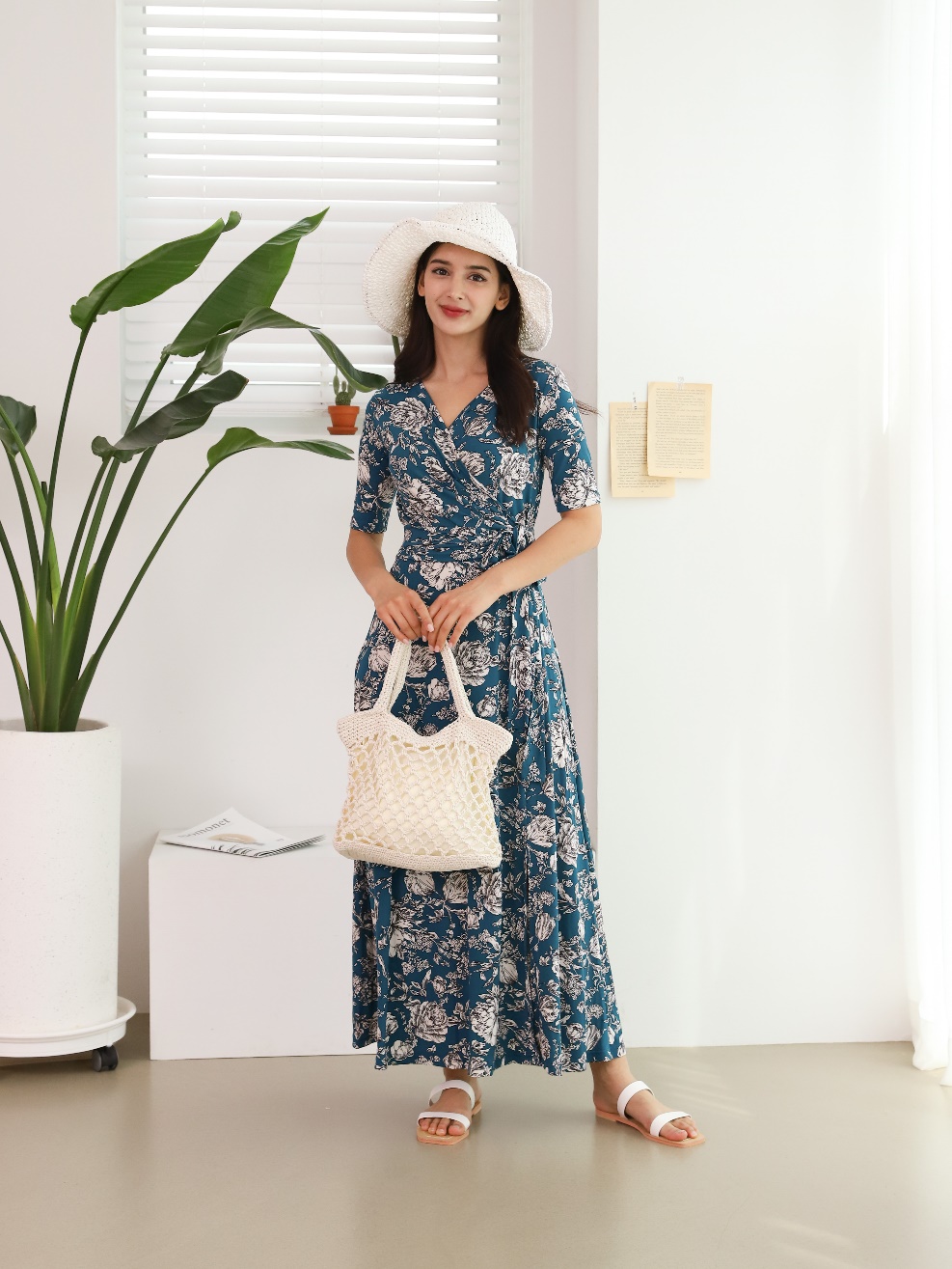 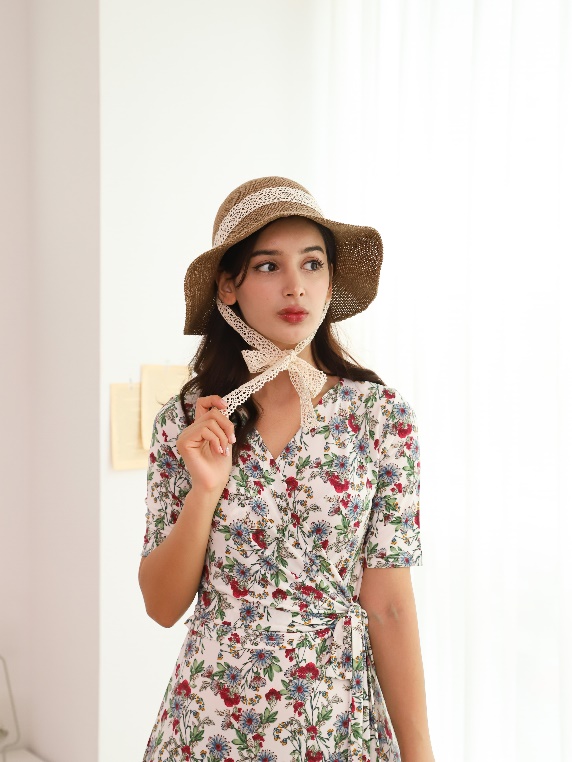 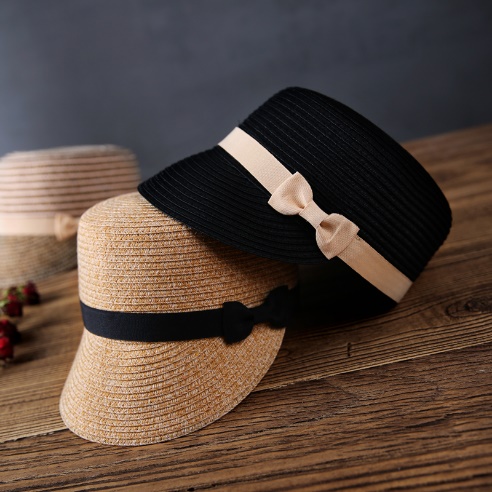 이미지를 넣어주세요
이미지를 넣어주세요
이미지를 넣어주세요
벨트라피아
보넷밀집모자
유모모자
각 \69,000
각 \39,000
각 \49,000
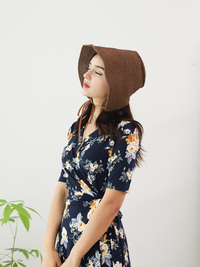 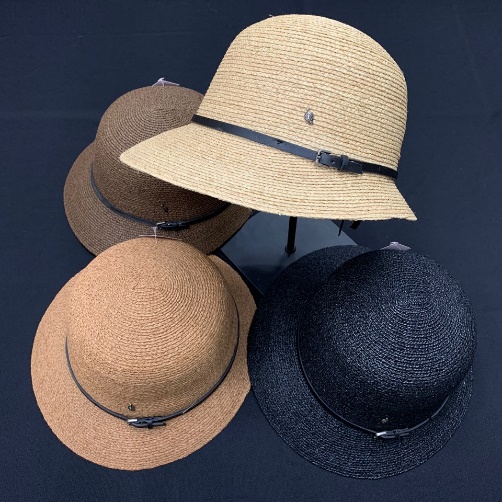 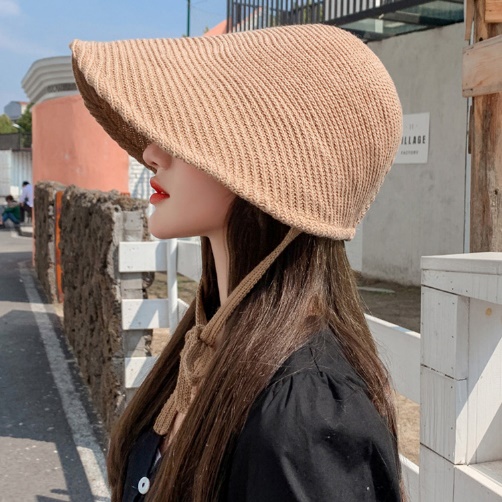 이미지를 넣어주세요
이미지를 넣어주세요
이미지를 넣어주세요
동글라탄백
라탄숄더백
라탄미니가방
각 \69,000
각 \49,000
각 \39,000
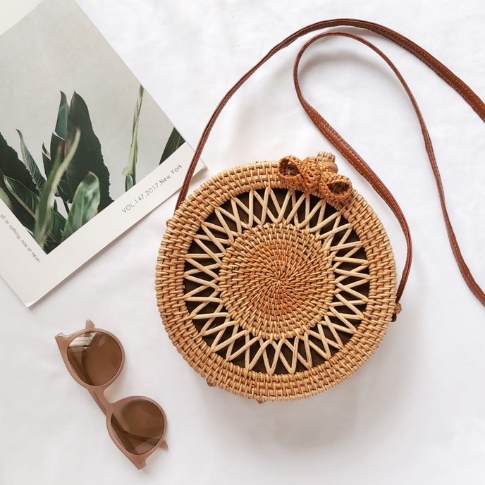 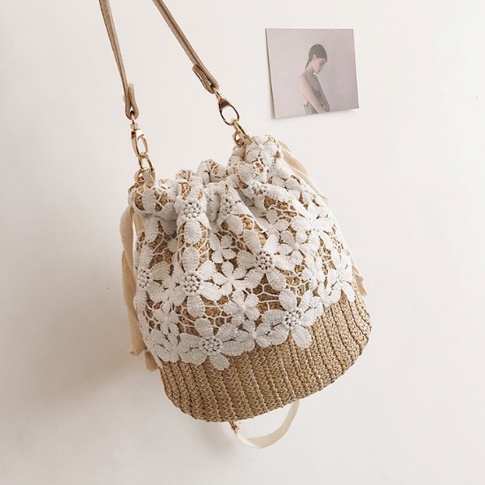 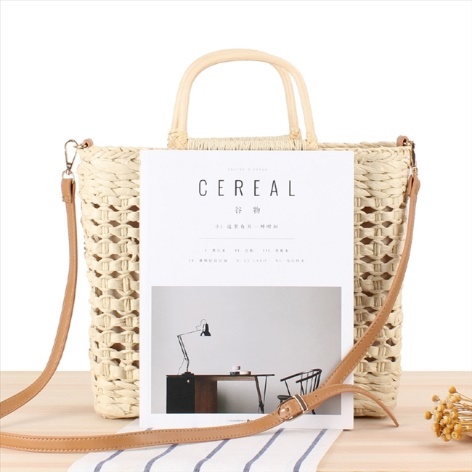 이미지를 넣어주세요
이미지를 넣어주세요
이미지를 넣어주세요
서클왕골가방
라탄사각백
니트가방
각 \119,000
각 \69,000
각 \59,000
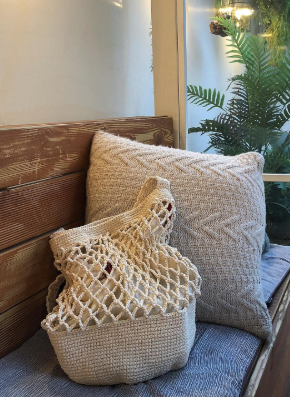 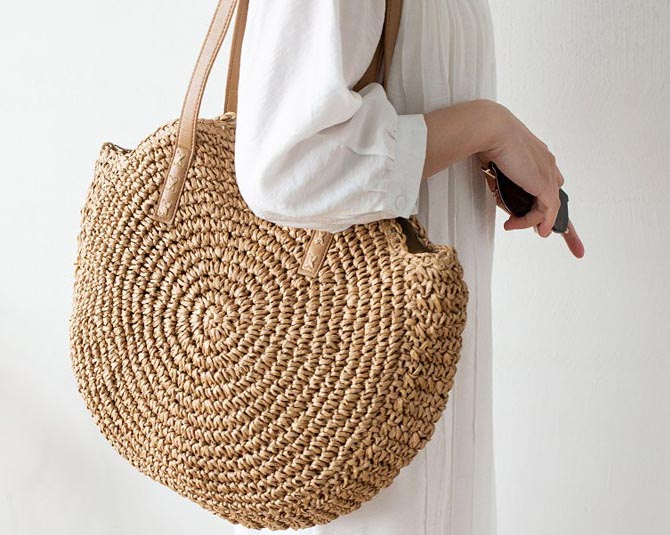 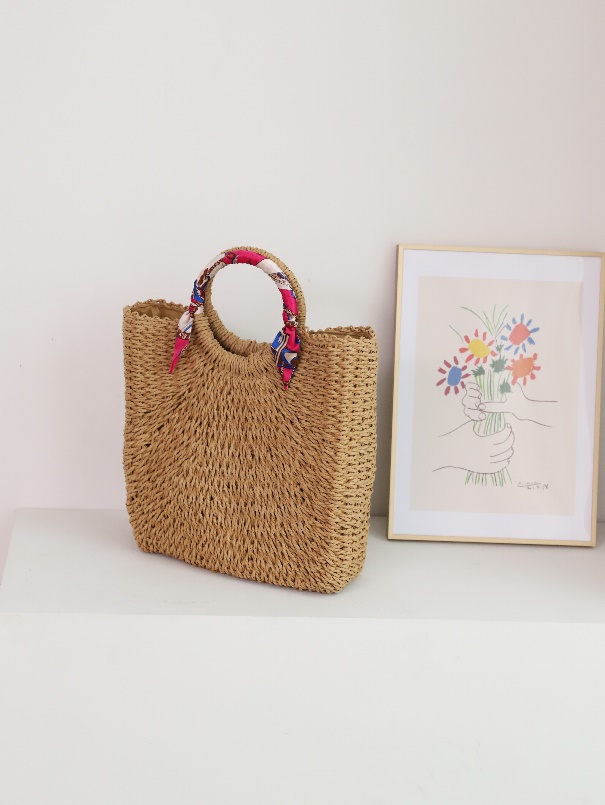 이미지를 넣어주세요
이미지를 넣어주세요
이미지를 넣어주세요
이미지를 넣어주세요
롯데백화점 명동본점
내용을 기입해주세요
현대백화점 목동점
신세계백화점 경기점
내용을 기입해주세요
내용을 기입해주세요
자체매대 3개
내용을 기입해주세요
자체매대 2개
자체매대 2개
내용을 기입해주세요
내용을 기입해주세요
지하1층 행사장
내용을 기입해주세요
본관 4층
7층 보이드
내용을 기입해주세요
내용을 기입해주세요
5/8~5/17
내용을 기입해주세요
5/1~5/7
6/5~6/11
내용을 기입해주세요
내용을 기입해주세요
1000만원
내용을 기입해주세요
500만원
300만원
내용을 기입해주세요
내용을 기입해주세요
100만원
내용을 기입해주세요
70만원
40만원
내용을 기입해주세요
내용을 기입해주세요